Развитие связной речи дошкольников. Советы неравнодушным родителям
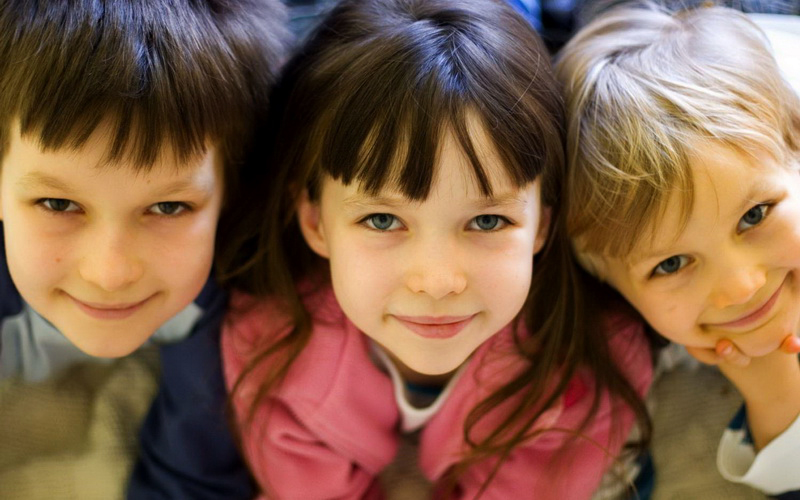 «Связная речь, - подчеркивал Сохин Ф.А., - это не просто последовательность связанных друг с другом мыслей, которые выражены точными словами в правильно построенных предложениях… Связная речь как бы вбирает в себя все достижения ребёнка в овладении родным языком, в освоении его звуковой стороны, словарного запаса и грамматического строя».
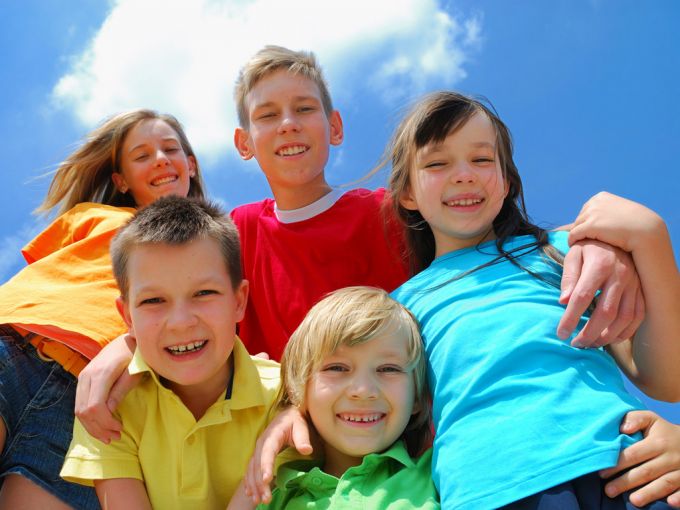 Связная речь представляет собой наиболее сложную форму речевой деятельности. Умение связно, последовательно, точно и образно излагать свои мысли (или литературный текст) оказывает влияние и на эстетическое развитие ребенка: при пересказах, при создании своих рассказов ребенок использует образные слова и выражения, усвоенные из художественных произведений.
Развитие связной речи происходит постепенно вместе с развитием мышления и связано с усложнением детской деятельности и формами общения с окружающими людьми.
При этом родителям необходимо знать, что развитие мелкой моторики рук важно не только для процесса письма, но и для полноценного формирования у ребенка устной речи. Рекомендуется стимулировать речевое развитие детей путем тренировки движений пальцев рук, а это в свою очередь подготовка руки ребёнка к письму.
Но надо помнить, что без помощи и руководства взрослого связная речь развивается медленно или не развивается совсем. Чтобы облегчить процесс усвоения дошкольником полезных навыков, родителям необходимо совместить при его подготовке к школе три важных компонента: общение, игру и обучение.
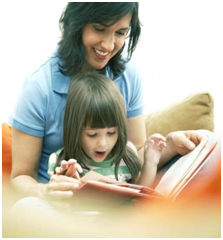 ИГРАЯ, ПОСТЕПЕННО УСЛОЖНЯЕМ
В играх «Опиши, не называя», «Кто больше назовёт?», «Цвет и оттенки», «Кто больше расскажет о предмете?», «Что из чего сделано?»,  «Сравни предметы», «Что бывает мягким (пушистым, лёгким, жёстким и т.д.)?»и другие (их можно придумать вместе с ребёнком) требуется не только назвать предмет, вещь, игрушку, явление, но как можно полнее описать, перечислить признаки и качества, детали. Родители вместе с ребёнком по очереди описывают находящиеся вокруг предметы, усложняя раз за разом игры подобного типа.
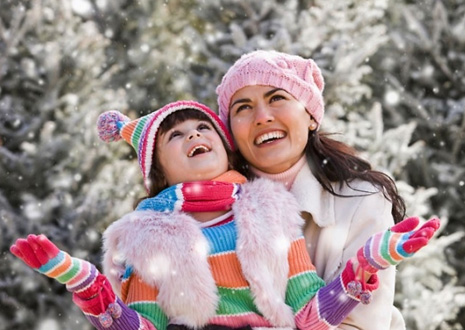 «ЗАНИМАТЕЛЬНЫЕ ПРОГУЛКИ» или ГУЛЯЕМ С ПОЛЬЗОЙ
Используйте подходящие ситуации для того, чтобы поиграть, поговорить с ребёнком:
	Во время прогулки можно познакомить ребёнка с названиями деревьев (берёза, дуб, клён, сосна, ель, липа). Предложите ребёнку спрятаться за липу, за сосну, а затем спросите, куда он прятался, откуда выглядывал. Сравните сосну и ель, сосну и берёзу (чем они похожи и чем отличаются), как их назвать одним словом.
	Например, в зимний день, ребёнок с папой или мамой собираются в лес. Попросите сына (или дочь) понаблюдать, что изменилось в лесу. И обязательно, выслушав рассказ, потом похвалите. Так ребёнок будет накапливать опыт наблюдения, анализа, и в тоже время будут расширяться его знания об окружающем мире, совершенствоваться речь.
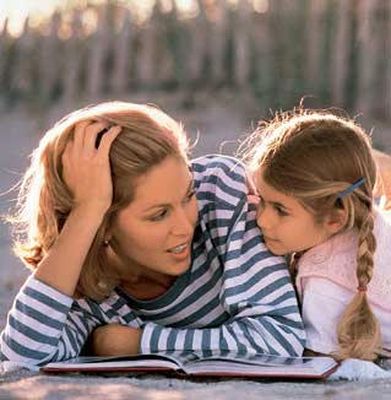 Загадку отгадай, потешку получай
По дороге в детский сад, во время прогулки предложите ребёнку несколько загадок. Обратите внимание на то, что хотя в загадке немного слов, но как точно подмечены в ней особенности предмета или явления, о котором в ней говорится. Разучивайте с детьми потешки, прибаутки, детские песенки, поговорки, пословицы, скороговорки и при случае используйте их в разговоре с ребёнком.
УВЛЕКАТЕЛЬНОЕ ЧТЕНИЕ
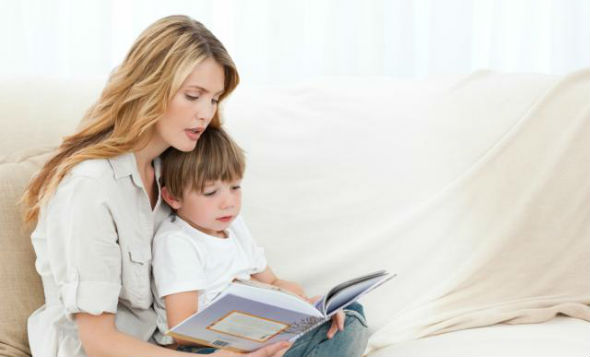 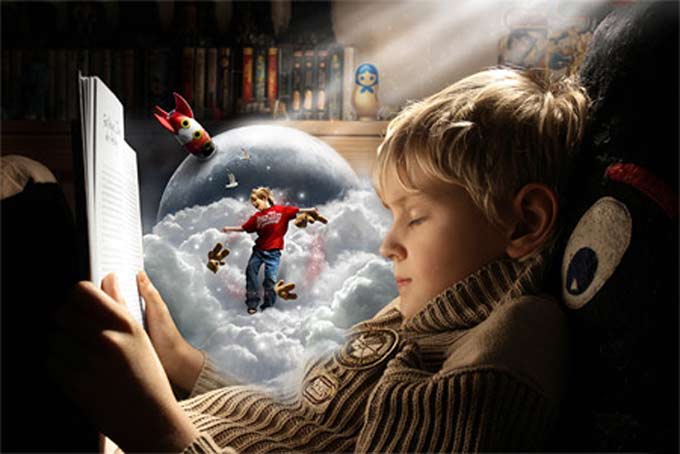 Художественная литература воспитывает в ребёнке такие качества, как доброта, сочувствие, сопереживание. 
	Иллюстрации к книгам помогают ребёнку лучше понять содержание произведения. Отложите все дела и почитайте ребёнку. Читать надо неторопливо, чётко, выразительно. После чтения не спешите закрыть книгу. Спросите ребёнка, о чём читали, что понравилось, что запомнилось, что удивило, как он относится к героям сказки, рассказа. Дополните разговор рассматриванием иллюстраций.
	Обучение рассказыванию лучше всего начинать с пересказа по вопросам: «Как ты считаешь, правильно ли поступила Лиса? Как ты думаешь, почему она так сделала?» и т.д
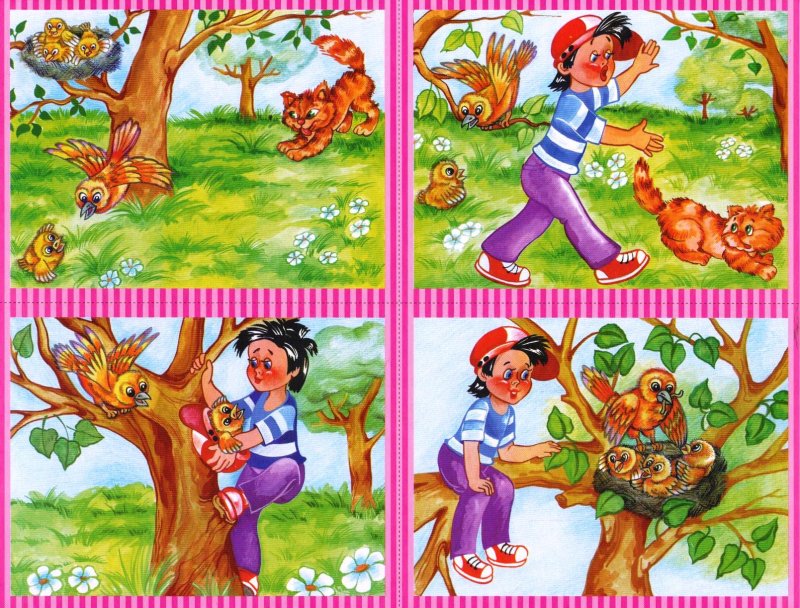 «ВЕСЁЛЫЕ КАРТИНКИ»
Развитию речи детей способствуют рассказы по картинкам.
	Постарайтесь подобрать серию сюжетных картинок Сначала смешайте эти картинки и предложите ребёнку самостоятельно определить последовательность картинок, чтобы можно было по ним составить рассказ. Если ребёнок затрудняется, помогите ему с помощью наводящих вопросов, но сами старайтесь не произносить предложения.  Нет сюжетных картинок, не беда  - возьмите  самую обыкновенную открытку. Поинтересуйтесь у  ребёнка, что на ней изображено, что происходит сейчас, что могло происходить до этого, а что будет потом.
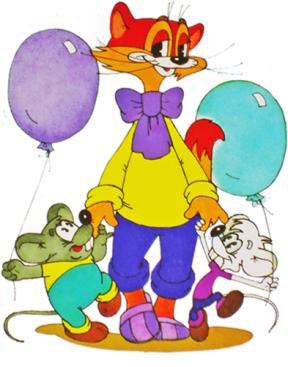 «ЛЮБИМЫЕ МУЛЬТЯШКИ» ПОМОГАЮТ РАЗВИВАТЬСЯ
Просмотр мультфильмов – мощное средство воспитания ребёнка, и отличный способ развития связной речи. Договоритесь с ребёнком о таком «правиле»: мультфильмы, которые  вы смотрите вместе с ребёнком, малыш обязательно вам пересказывает. Ведь вам так интересно, послушать, о чём был мультфильм, но вы вдруг «забыли» содержание мультфильма. Конечно, прослушав историю, похвалите вашего маленького сказочника!
«МАЛЕНЬКИЙ ЖУРНАЛИСТ»или «ИНТЕРЕСНЫЙ РЕПОРТАЖ»
Темы для самостоятельных детских рассказов подсказывают прогулки, экскурсии в лес, праздники, интересные случаи, события. Например, как ходили в цирк, в зоопарк, что видели в лесу, как ездили отдыхать на море, как праздновали день рождения и т.д.
	Вы с ребёнком побывали в какой-то поездке только вдвоем, без других членов семьи. Предложите ему составить репортаж о своем путешествии. В качестве иллюстраций используйте фотоснимки или видеосюжеты. Дайте ребёнку возможность самому выбрать, о чем рассказывать, без наводящих вопросов. А вы понаблюдайте за тем, что именно отложилось у него в памяти, что для него оказалось интересным, важным. Если начнет фантазировать, не останавливайте. Речь малыша развивается независимо оттого, какие события - реальные или вымышленные - им воспроизводятся. Описывая свои впечатления, ребёнок убеждается в том, что обо всем можно рассказывать живо и интересно. Будьте заинтересованными и внимательными слушателями, помогите ребёнку, если он затрудняется в выражении мысли.
Если обобщить всё сказанное выше, родителям нужно  знать «маленькие хитрости», а именно:
Занимайтесь с ребенком каждый день. Продолжительность занятий – от 20 (дети до 6 лет)  до зо минут  (дети от 6 лет)в день.
Не старайтесь ускорить ход естественного развития ребенка.  
 В общении с ребёнком следите за своей речью. Говорите с ним не
торопясь, при чтении не забывайте о выразительности. Объясняйте ребёнку непонятные слова, которые встречаются в тексте.
Поощряйте малыша, чаще хвалите, радуйтесь его успехам,
подбадривайте его, если что-то не получается.
 Обращайте внимание и устраняйте недостатки речи ребёнка.  Если ребёнок торопится высказать свои мысли или говорит тихо, напоминайте ему: говорить надо внятно, чётко и не спеша.
Никогда не оставляйте без ответа вопросы ребёнка.
Список использованных источников:
1. Бордич, А.М. Методика развития речи детей. Курс лекций для студентов пед. институтов по специальности "Дошкольная педагогика и психология". - М.: Просвещение, 1974. - 288 с.
2. Леонтьев А.Н. Основы психолингвистики: Учеб. для студентов вузов, обучающихся по специальности "Психология".М., 1997.
3. Развитие речи детей дошкольного возраста: Пособие для воспитателя дет. сада. / Под ред. Ф.А. Сохина. - 2-е изд., испр. - М.: Просвещение, 1979. - 223 с., ил., 4 л. ил.
4. http://ciur.ru/.
Картинки:
1. http://www.vseodetyah.com/article.
2. http://read.ru/id/1200997/.
3. http://www.kuponika.ru/action/.
4. http://soc.cap.ru/news/details/18443.
5. http://picsfab.com/search.
6. http://wastetimepost.com. 
7. http://microgorodvlesu.livejournal.com.
8. http://www.metodsilva.org.
9. http://ru.depositphotos.com.
10. http://333v.ru/image.
СПАСИБО ЗА ВНИМАНИЕ!
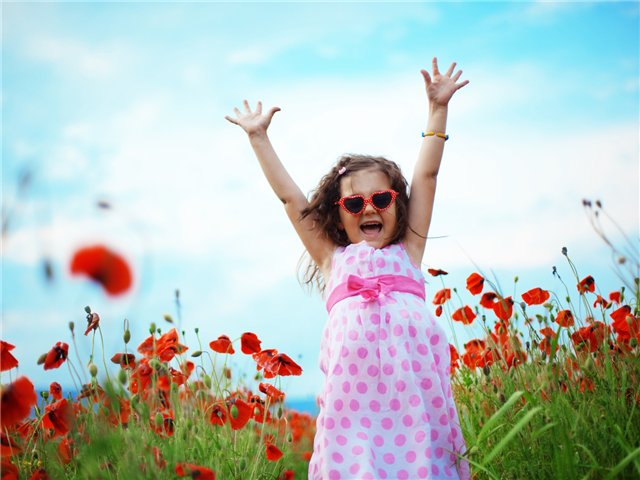